Chap. 7 – La gestion des risques liés à la santé et à la sécurité du travail
1. Définir la notion d’accident et de maladie professionnelle
1.1. La responsabilité de l’employeur 
L’employeur est responsable des risques et des dommages qu’il fait supporter à son personnel dans le cadre de son temps de travail et de l’exercice de son métier. 
Cette responsabilité est engagée à l’occasion des accidents du travail, des accidents de trajet pour se rendre au travail et pour des atteintes à la santé du salarié subies dans le cadre de l’activité professionnelle qui entraine une maladie professionnelle.
Chap. 7 – La gestion des risques liés à la santé et à la sécurité du travail
1. Définir la notion d’accident et de maladie professionnelle
1.2. Typologie des situations
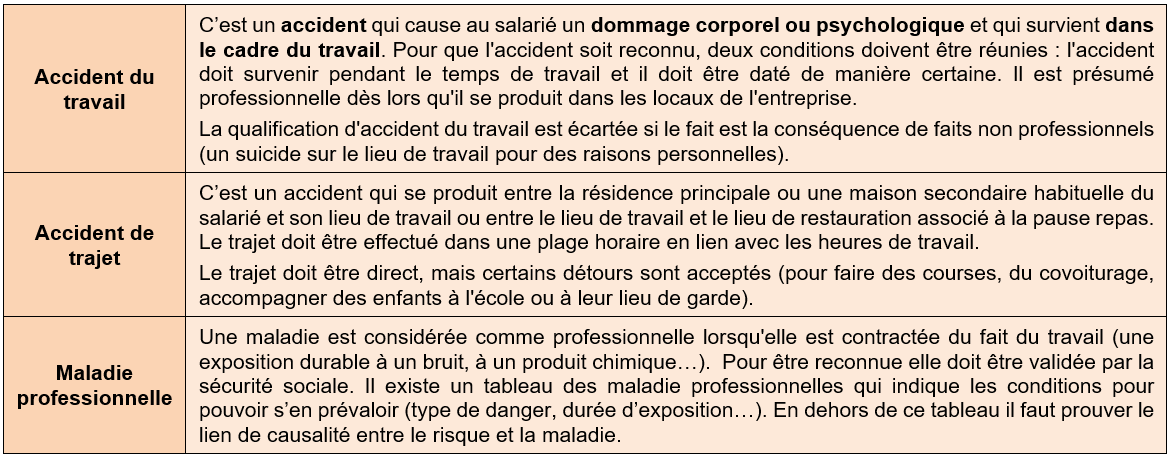 Chap. 7 – La gestion des risques liés à la santé et à la sécurité du travail
1. Définir la notion d’accident et de maladie professionnelle
1.3. conséquences
Chap. 7 – La gestion des risques liés à la santé et à la sécurité du travail
1. Définir la notion d’accident et de maladie professionnelle
1.3. conséquences
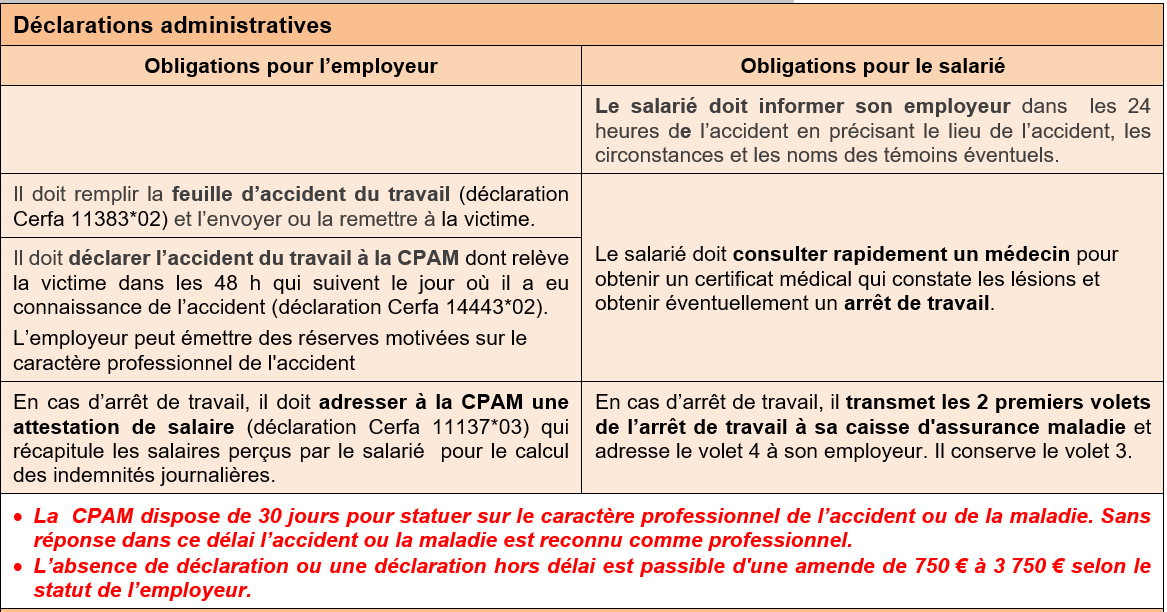 Chap. 7 – La gestion des risques liés à la santé et à la sécurité du travail
1. Définir la notion d’accident et de maladie professionnelle
1.3. conséquences
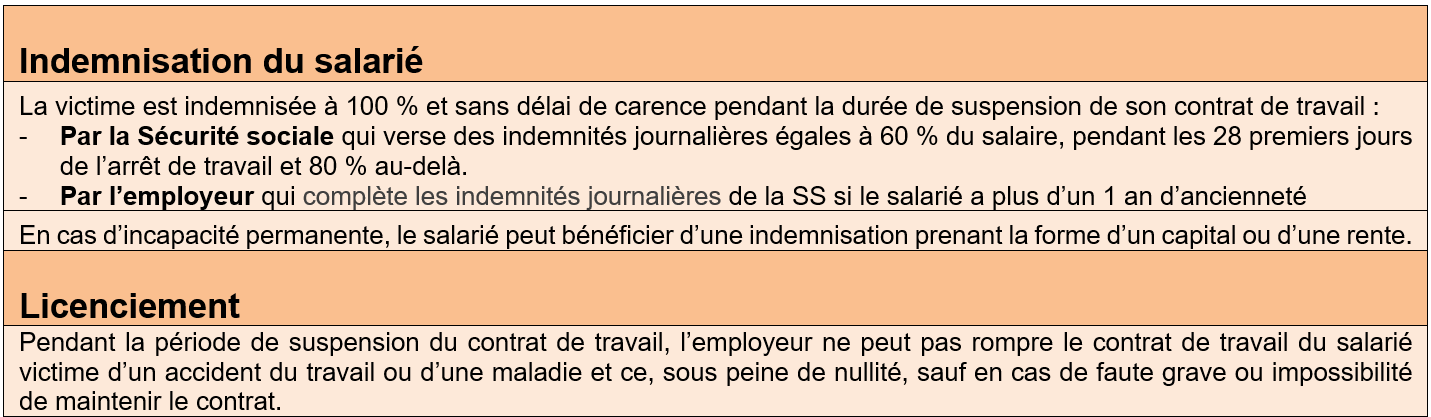 Chap. 7 – La gestion des risques liés à la santé et à la sécurité du travail
1. Définir la notion d’accident et de maladie professionnelle
1.3. conséquences
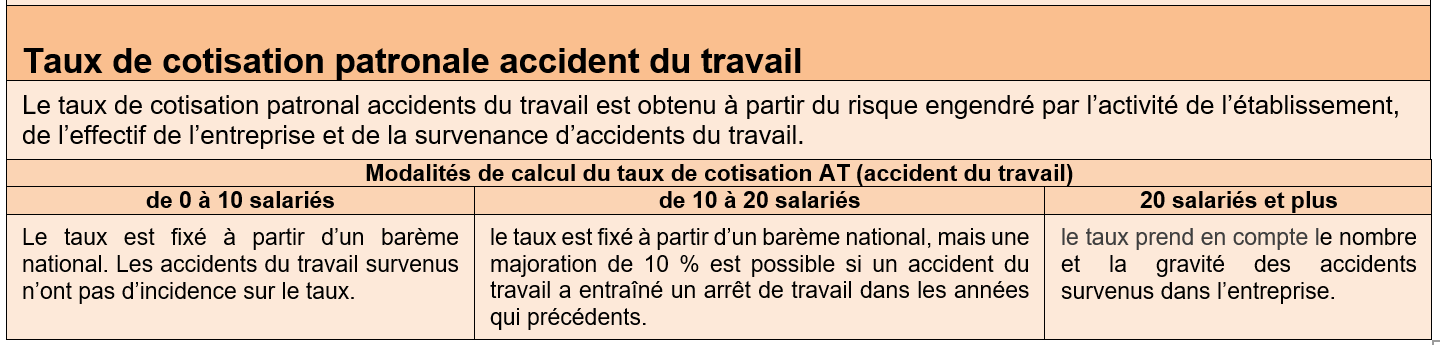